Základní škola a Mateřská škola, Pavlice, okres ZnojmoOP VK 1.4 75021293Tematický celek: Jazyk českýNázev a číslo učebního materiáluVY_32_INOVACE_02_08 SpojkyPaedDr. Tamara KučerováAnotace: učební materiál slouží k procvičování učiva o slovních druzích Metodika: prezentace slouží k předvedení na interaktivní tabuli
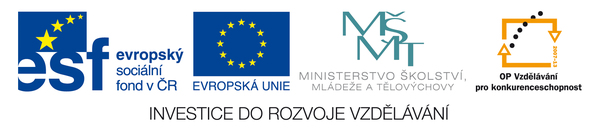 Spojky
Spojují věty nebo slova.
Spojky jsou neohebný slovní druh.
a, i,  ani, nebo, ale, nebo, avšak, protože, poněvadž, jakmile, jestliže, když, třebaže, ačkoli, že, aby
Podtrhni spojky
Mám tě rád a budu ti oporou. Přijde, aby ti pomohl. Půjdu s tebou, jestliže si to budeš přát. Ráda čtu, ale nemám novou knížku. Ačkoli pršelo, šli jsme na procházku. Myslím, že vyhrajeme. Učitel prosil rodiče, aby kontrolovali domácí úkoly. Vezmi si rukavice i čepici. Karkulka šla k babičce, protože má narozeniny a maminka jí posílá víno a bábovku.
Řešení.
Mám tě rád a budu ti oporou. Přijde, aby ti pomohl. Půjdu s tebou, jestliže si to budeš přát. Ráda čtu, ale nemám novou knížku. Ačkoli pršelo, šli jsme na procházku. Myslím, že vyhrajeme. Učitel prosil rodiče, aby kontrolovali domácí úkoly. Vezmi si rukavice i čepici. Karkulka šla k babičce, protože má narozeniny a maminka jí posílá víno a bábovku.
Spojky před kterými nepíšeme čárku
a
i
nebo
ani
Urči slovní druhy
V širém poli stála chaloupka. Běžela okolo myška. Uviděla chalupu a vydala se k ní. Za čas k ní přibyla žabička, zajíček a chytrá liška. K chaloupce přišel medvěd a chtěl bydlet se zvířátky. Svým velkým tělem chaloupku zbořil.
Řešení.
7              2                       1              5                               1                                         5                      7
V širém poli stála chaloupka. Běžela okolo
        1                                 5                                  1                 8             5                   3       7      3            7           1         7
myška. Uviděla chalupu a vydala se k ní. Za čas k
  3                 5                                 1                              1                  8                   2                     1             7
 ní přibyla žabička, zajíček a chytrá liška. K 
                1                                   5                                 1                8           5                            5              7
chaloupce přišel medvěd a chtěl bydlet se 
             1                               3                         2                             1                                1                                5
zvířátky. Svým velkým tělem chaloupku zbořil.